Recursive Tracing
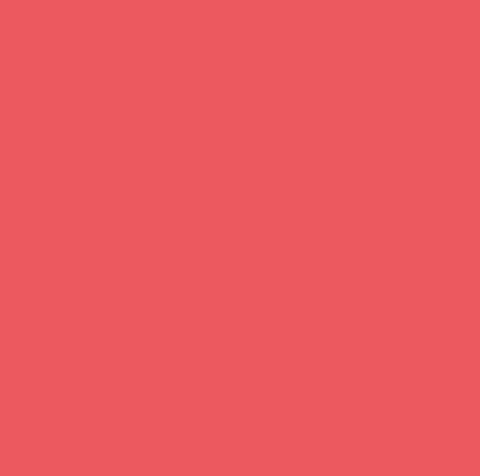 [Speaker Notes: Brett]
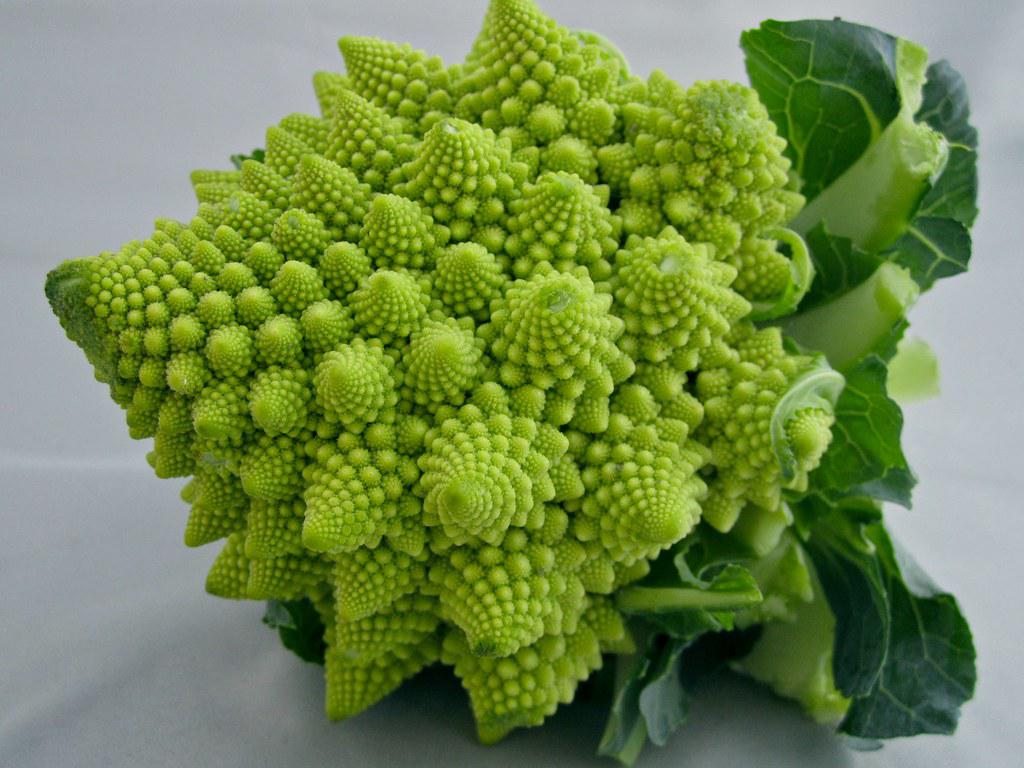 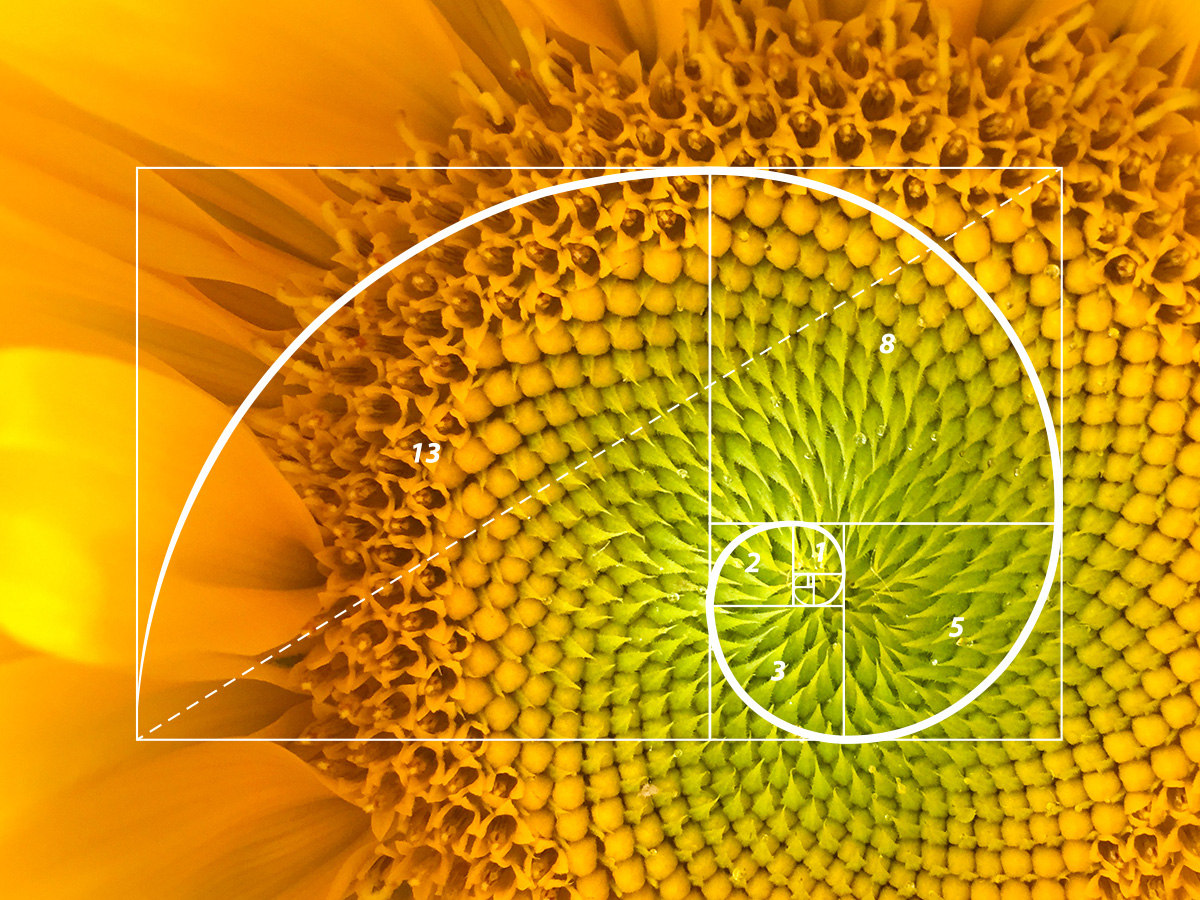 [Speaker Notes: Brett]
Iterative Factorial
public static int iterativeFactorial(int n) {
   int result = 1; 
   for (int i = 2; i <= n; i++) {
      result *= i;
   }
   return result;
}
(   * 4) = 24
result = 1
(   * 2) = 2
(   * 3) = 6
i = 2
3
4
[Speaker Notes: Brett]
Recursive Factorial
public static int recursiveFactorial(int n) {
   if (n == 1) { 
      return 1;
   } else {
      return n * recursiveFactorial(n – 1);
   }
}
4
public static int recursiveFactorial(int n) {
   if (n == 1) { 
      return 1;
   } else {
      return n * recursiveFactorial(n – 1);
   }
}
3
public static int recursiveFactorial(int n) {
   if (n == 1) { 
      return 1;
   } else {
      return n * recursiveFactorial(n – 1);
   }
}
2
public static int recursiveFactorial(int n) {
   if (n == 1) { 
      return 1;
   } else {
      return n * recursiveFactorial(n – 1);
   }
}
1
4
4-1
3 - 1
3
2-1
2
[Speaker Notes: Brett]
Recursive Factorial
public static int recursiveFactorial(int n) {
   if (n == 1) { 
      return 1;
   } else {
      return n * recursiveFactorial(n – 1);
   }
}
4
public static int recursiveFactorial(int n) {
   if (n == 1) { 
      return 1;
   } else {
      return n * recursiveFactorial(n – 1);
   }
}
3
public static int recursiveFactorial(int n) {
   if (n == 1) { 
      return 1;
   } else {
      return n * recursiveFactorial(n – 1);
   }
}
2
public static int recursiveFactorial(int n) {
   if (n == 1) { 
      return 1;
   } else {
      return n * recursiveFactorial(n – 1);
   }
}
1
4
4-1
3 - 1
3
Base Case!
2-1
2
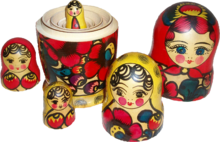 [Speaker Notes: Brett]
Recursive Factorial
public static int recursiveFactorial(int n) {
   if (n == 1) { 
      return 1;
   } else {
      return n * recursiveFactorial(n – 1);
   }
}
4
public static int recursiveFactorial(int n) {
   if (n == 1) { 
      return 1;
   } else {
      return n * recursiveFactorial(n – 1);
   }
}
3
public static int recursiveFactorial(int n) {
   if (n == 1) { 
      return 1;
   } else {
      return n * recursiveFactorial(n – 1);
   }
}
2
= 24
4
6
2
3
1
2
public static int recursiveFactorial(int n) {
   if (n == 1) { 
      return 1;
   } else {
      return n * recursiveFactorial(n – 1);
   }
}
1
[Speaker Notes: Brett]